UNIVERSIDAD TECNOLOGICA OTEIMA
TEMA: TRASTORNOS DEL DESARROLLO 
PROF. BRISEIDA SÁNCHEZ
T. De déficit de atención con hiperactividad
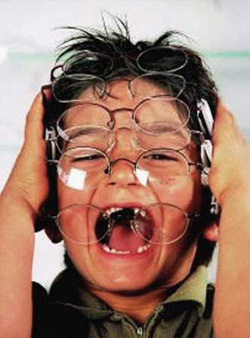 Se caracteriza
Por no poner 
Atención y estar 
en movimiento 
Continuo.
DESCRIBCIÓN DEL T. DE DEFICIT DE ATENCIÓN CON HIPERACTIVIDAD
FALTA DE ATENCIÓN 
PROBLEMAS EN LA
 ESCUELA, ACTIVIDA 
EN EXCESO, 
IMPULSIVIDAD
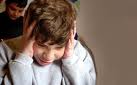 T. De autismo
CAUSAS DEL AUTISMO
DE ORDEN GENETICO
EVIDENCIAS DEL DAÑO 
CEREBRAL 
COGNOCITICVAS
INFLUENCIAS
 PSICOSOCIALES
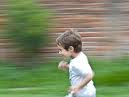 T . Del aprendizajes
DESCRIBCIÓN DEL TRASTORNO DE RETARDO MENTAL
DETERIORO DEL
 LENGUEJE Y DE LA 
COMUNICACIÓN 
LAS CAUSAS PUEDEN
SER GENETICO
AMBIENTALES 
PRENATAL 
PERINATAL
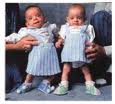 T.de retardo mental
LOS TRASTORNOS APARECEN EN FORMA TEMPRNA EN LA VIDA
PERTURBAN EL 
CURSO NORMAL
DEL
DESARROLLO
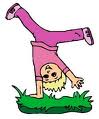 GRACIAS POR SU ATENCIÓN